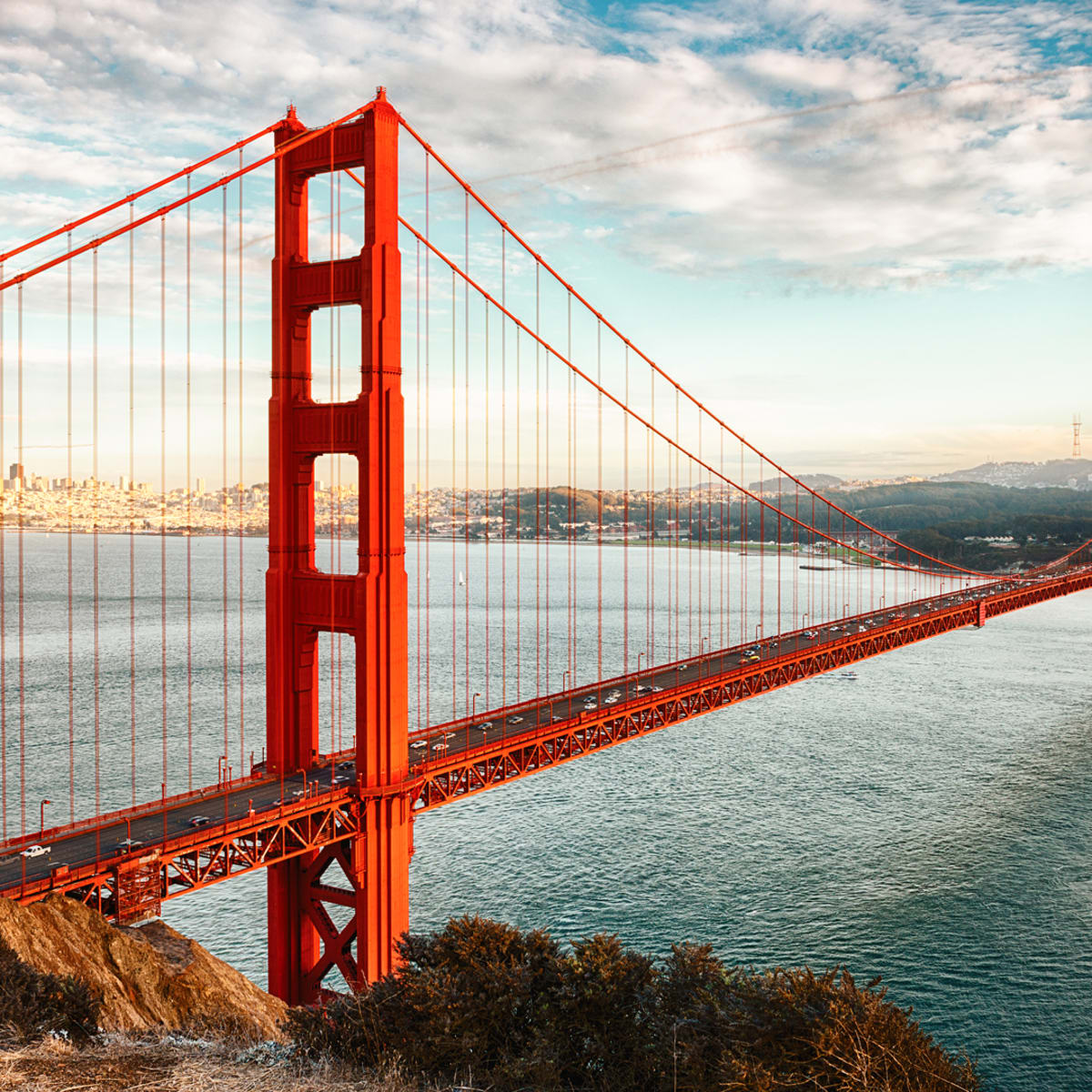 Chemistry Bridging Menu
You are about to start an exciting journey into the world of Chemistry, good luck!
Remember
Choose what modules you do and when, but work through them consistently. Different tasks will take you varying amounts of time, but on average you should aim to do one or two per week
 All green tasks are core modules, they are compulsory and must be completed and uploaded onto your application form by 19 August 
      The red hot chili indicates that the task is more challenging than the others
Numbers eg (1) correspond to how you should evidence the module which can be found in the slides following the menu. They can be saved within this powerpoint or as separate documents clearly labelled with the subject
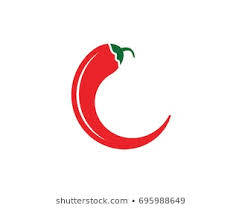 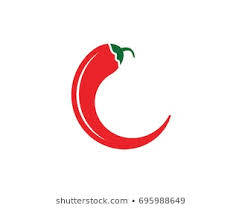 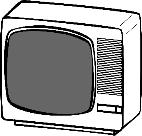 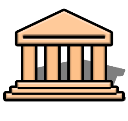 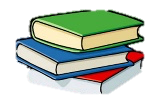 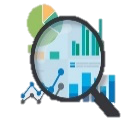 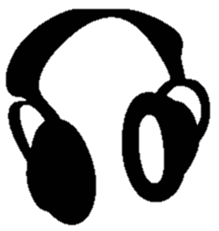 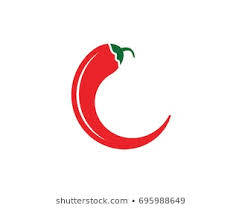 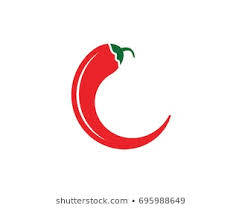 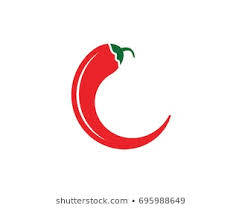 (1) – Book/Article/Journal/Podcast/Film Review
Would you/would you not recommend it? Why?
Rating:
Review by: ___________________________________________
Title: _______________________________________________________
Author: ____________________________________________________
Review of (please circle)
Book     Article            Journal      Podcast          Film         Documentary
What was it about?
What did you find particularly interesting/inspiring/shocking? Has this changed your opinion?











What would you like to learn more about?
How does it link to this subject and why is it important?
Save your answers as part of this PowerPoint & copy the template as many times as you need
(3) – Questions on Exploring a University
What is the first year like on the science course of your choice?
What can I expect over the three/four years?
What other subjects are useful for this course?
What job opportunities does a degree in this course offer? 
What percentage of the course is practical? 
What is unique about your chosen university?
What are the alternative courses you can do with a qualification in Applied Science?
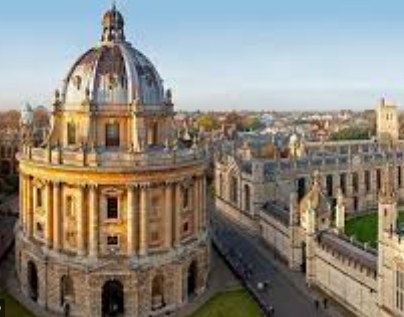 Save your answers in the PowerPoint and save on your application clearly labelled with the subject ‘Applied Science’
(4) – Review of Visit
Would you/would you not recommend visiting? Why?
Rating:
Review by: ___________________________________________


Location: _______________________________________________________
What does the location specialise in? Why is it well known?
Did you find out anything new that you had previously not known?











What would you like to learn more about?
What was the most fascinating section of the museum/laboratory?
Save your answers as part of this PowerPoint & copy the template as many times as you need
(5) – Review GCSE content and Maths Skills
Review GCSE content that overlaps with Chemistry course by looking at the specification here. This is content you must be familiar with when you start as it will not be recapped. 
Create cue cards for these topics to help you remember.
Make mind maps to show how your knowledge across each module of the GCSE links together
Use myGCSEscience or ScienceShorts on YouTube

AQA have published a range of mathematical skill resources that you should be able to do before you start the course. 
The worksheets here should be completed and saved in your locker for marking.
Take a photo of your resources and answers to worksheets and save on your application clearly labelled with the subject ‘Applied Science’
(6) – MOOCs
These are massive open online courses that you can take whilst you are at home. Most are completely free to complete with a small fee for the certificate (but you do not need to print this- you can screen shot the completed stage).
To evidence this you can 
Save any notes you take 
Take and save a screenshot of completed modules or the completed course
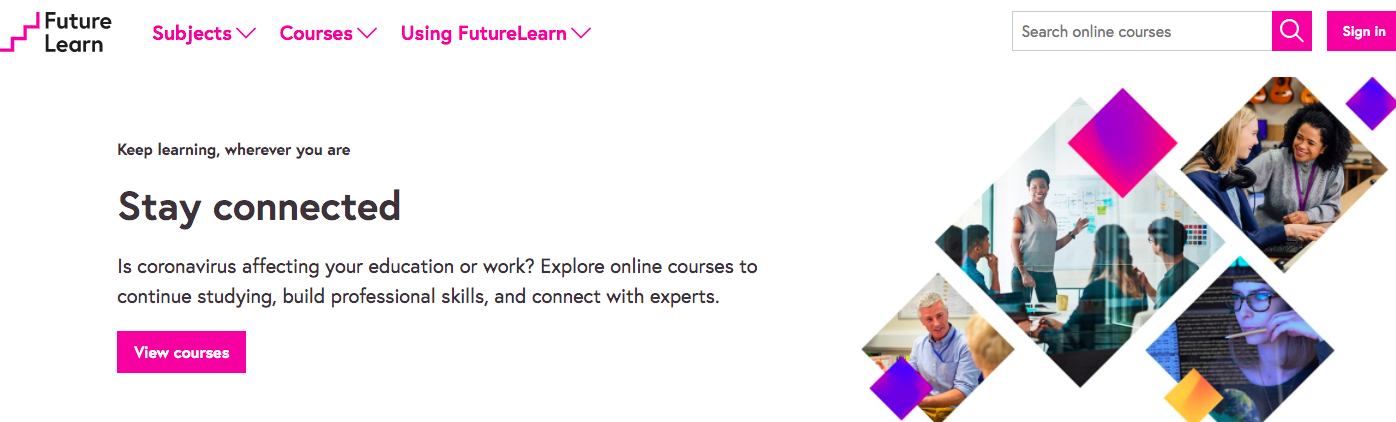 Save it as part of this PowerPoint or if there is a downloadable certificate save as ‘Applied Science MOOC’ on your application